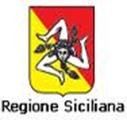 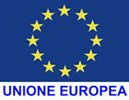 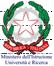 MINISTERO DELL’ISTRUZIONE DELL’UNIVERSITÀ E DELLA RICERCA
UFFICIO SCOLASTICO REGIONALE PER LA SICILIA
ISTITUTO COMPRENSIVO “CHINNICI - RONCALLI”
Istituzione scolastica sede di CTS
VIA F. PETRARCA, 53 - 94015 PIAZZA ARMERINA (EN) Tel.0935 682455
- e-mail: enic825001@istruzione.it - enic825001@pec.istruzione.it
C.M.  ENIC825001 - C.F. 91057550864 – C.U. UFW932
COSTITUZIONE
direttiva del 27/12/17  
ISTITUITO IN DATA 22-05-2018  
PROT. 3102 B 37
SEDE LEGALE
I.C. «CHINNICI-RONCALLI»
Via F .Petrarca n°53  Piazza Armerina  94015 Enna
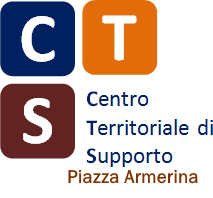 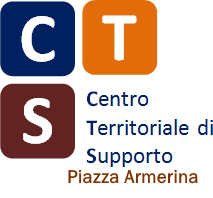 COMITATO TECNICO SCIENTIFICO
Il Centro Territoriale è diretto dal Dirigente Scolastico  dell’I.C. “  Chinnici – Roncalli  prof. Fernando CIPRIANO che e si avvale di un Comitato  tecnico di coordinamento formato da:
Prof. Fernando Cipriano Dirigente Scolastico I.C. Chinnici-Roncalli
Piazza Armerina 
Dott.ssa Sonia Gangi D.S.G.A. Chinnici-Roncalli -Piazza Armerina
Prof.ssa Mirella Sapone Docente referente inclusione I.C. Chinnici-Roncalli 
Ins.te Vittoria Minacapelli  Docente primaria Chinnici-Roncalli 
Piazza Armerina
Prof.ssa Cinzia Manuella Docente esperto informatica I.C. Chinnici-Roncalli  - Piazza Armerina 
Prof.ssa Nadia Fedele Docente referente inclusione IPS « Federico II» CTI –Enna
Prof.ssa Maria Assunta Armanna Docente I.I.S. Leonardo Da Vinci
Piazza Armerina
Il comitato si riunisce, di norma almeno due volte l’anno, definisce ogni anno scolastico il Piano annuale di intervento  relativo ad acquisti , iniziative di formazione anche su indicazione dell’Ufficio Scolastico Territoriale finalizzati alla  piena inclusione degli alunni BES, tenendo conto delle indicazioni generali  del MIUR e ne cura l’attuazione , il monitoraggio e la verifica finale.
Il CTS gestisce i finanziamenti 
per la formazione e la sperimentazione  
didattico-metodologica finalizzate all’integrazione degli alunni disabili  e per la gestione di attrezzature e ausili per la didattica speciale.Promuove attività di consulenza e di formazione indirizzata a tutto il territorio della provincia di Enna. Diversi sono i compiti del CTS che opera per favorire il raccordo  interistituzionale a supporto dell’integrazione attraverso azioni di:
Informazione
Consulenza
Supporto
Formazione
Studi e ricerche
Indagini sul territorio
Progetti
Coordinamento.
SCOPO DEL CTS
Il progetto «Nuove tecnologie e Disabilità»,  predisposto dalla Direzione Generale per lo  Studente e Dipartimento per l’Innovazione e le  Tecnologie, ha previsto la creazione di una rete  di Centri Territoriali di supporto in grado di  sostenere le scuole nell’uso delle nuove  tecnologie, al fine di migliorare la qualità  dell’inclusione degli alunni diversamente abili
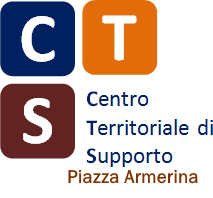 Compiti del CTS
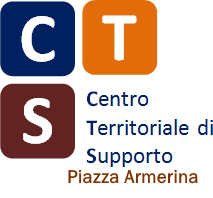 Informa i docenti, gli alunni, gli studenti e i loro genitori delle risorse  tecnologiche disponibili, sia gratuite sia commerciali.
organizza iniziative di formazione sui temi dell’inclusione scolastica, nonché nell’ambito  delle tecnologie per l’integrazione, rivolte al personale scolastico, agli alunni o alle loro  famiglie;
	fornisce consulenza nell’individuazione delle scelte opportune, sia per gli ausili che in  merito alle modalità didattiche adeguate ad essi nelle diverse situazioni;
raccoglie le buone pratiche di inclusione realizzate dalle istituzioni scolastiche e le
condividono con le scuole del territorio di riferimento;
è inoltre centro di attività di ricerca didattica e di sperimentazione, da realizzare  anche mediante la collaborazione con altre scuole o CTS, Università e Centri di Ricerca.,  infatti possono farsi promotori di intese e accordi territoriali con i servizi sociosanitari del  territorio, finalizzati all’elaborazione condivisa di procedure per l’integrazione dei servizi,  l’utilizzo condiviso di risorse e l’avvio di progetti.
cura l'informazione e la divulgazione delle iniziative proposte dal CTS attraverso il sito
dedicato;
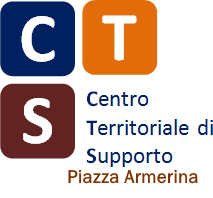 Compiti del CTS
Promuove il coordinamento dei CTI (Centro Territoriali di Inclusione) a livello  provinciale;
promuove situazioni di incontro e forme di collaborazione con le Associazioni di disabili  presenti sul territorio e con gli Enti locali;
cura la raccolta e la diffusione della normativa e di materiale didattico e pedagogico on-line;
da informazioni sui servizi offerti dal centro;
offre consulenza alle scuole, enti e associazioni nella scelta degli ausili da acquistare  attraverso gli operatori del CTS.
sperimenta l'uso di strumenti tecnologici (hardware e software) e favorisce la diffusione delle tecnologie a basso costo, open- source e freeware.
Acquista, rinnova, aggiorna le risorse strumentali ( libri, software, hardware).
Nel mese di aprile 2020 I CTS della Sicilia e le Scuole Polo per l’inclusione hanno attivato presso i loro istituti sportelli di ascolto per  facilitare i processi di inclusione nella didattica a distanza degli studenti  con disturbo dello spettro autistico e altri Bisogni Educativi Speciali.
L’istituto risulta iscritto nell’elenco regionale, per la consulenza sono  stati attivati i seguenti indirizzi di posta elettronica
cts@chinnicironcalli.edu.it;  ctschinnicironcalli@gmail.com
La sede Legale del CTS è il plesso E.Fontanazza , ubicato in locali idonei ad ospitare il Centro, convenientemente arredati e attrezzati , assicurando la fruibilità dei servizi attivati.
 Il CTS per le Nuove Tecnologie e l’Handicap, osserva il seguente orario di apertura:
Martedì di ogni mese dalle 15.00 alle ore 17.00
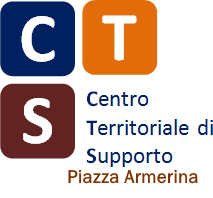